Kovács Zsolt: Vakond
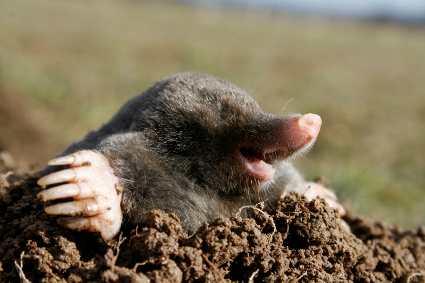 Olvassátok el a következő mondókát először középhangerővel, aztán halkan, majd némán!
Én vagyok egy kicsi vakondki a föld alatt dolgozom!Föld alatti kártevőketnekem kell meglakmároznom!
Gyakoroljátok a következő szavak helyes kiejtését a Kártyaosztó játék segítségével!
https://wordwall.net/hu/resource/934386/kovács-zsolt-vakond
Tk.:42. oldal
Olvassátok el némán a Vakond című ismeretterjesztő szöveget!
Megfigyelési szempont: Hol él a vakond?
Most olvasd fel hangosan is a szöveget!
Mf.: 62. oldal
Oldd meg a 2. feladatot!
Olvasd el a 3. feladat szövegét!
Jellemezd a vakond testét a 4 feladatban!
Az 5. feladatban döntsd el az állításokról, hogy igazak vagy hamisak!
Szorgalmi feladat: 6.
Wordwall-os feladatok
https://wordwall.net/hu/resource/934619
https://wordwall.net/hu/resource/471685/olvasás/vakond